Молодёжный кубок мира
2021-2022
Тур 3
Сайт МКМ
http://student.chgk.info/
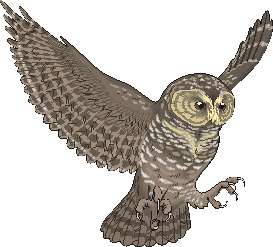 Группа ВКонтакте
https://vk.com/mkm_chgk
Оргкомитет
koord@student.chgk.info
Блок 1
Редактор: Дмитрий Башук (Харьков)
Редактор благодарит за помощь в работе над вопросами
Якова Зайдельмана и Константина Костенко
Вопрос 1
1
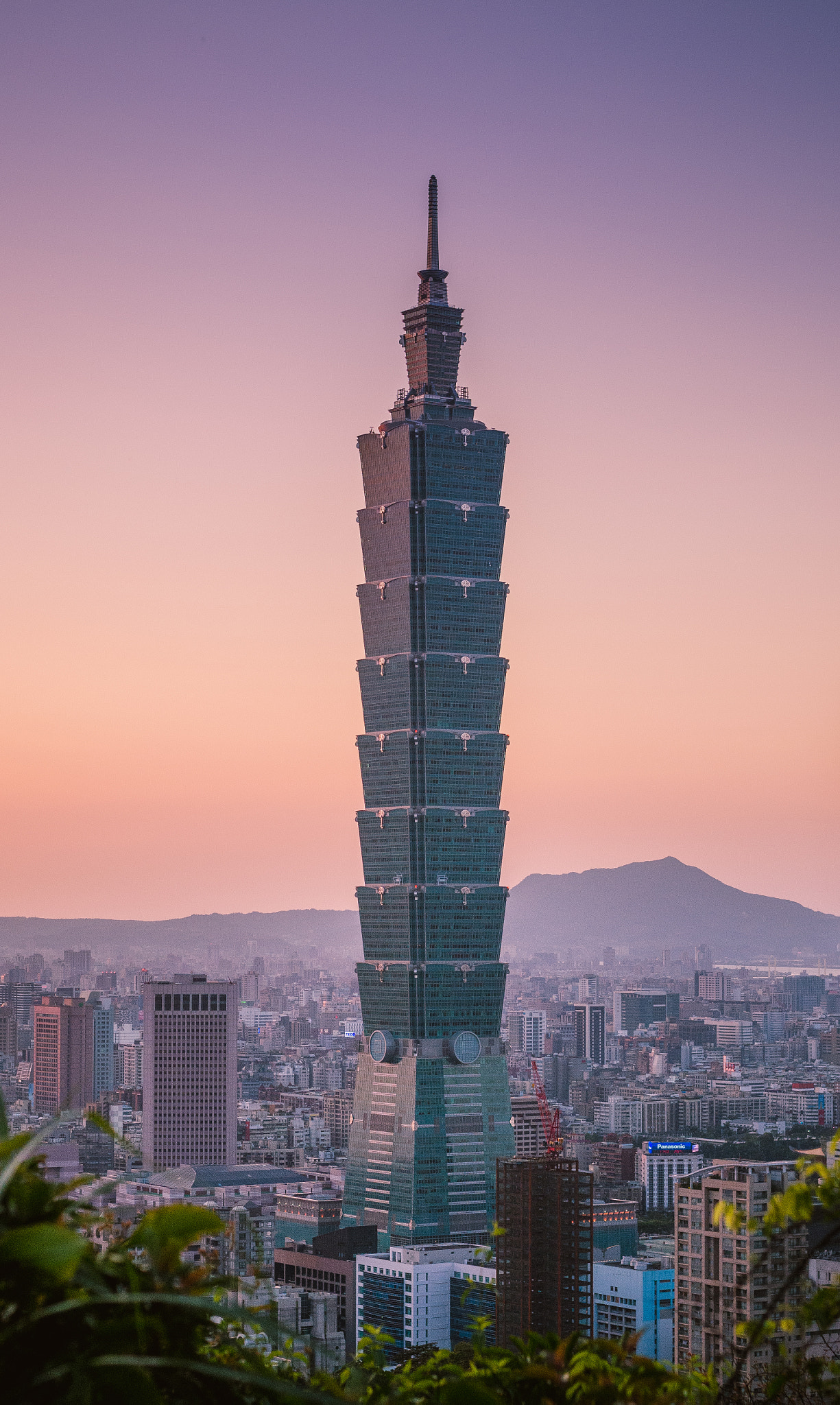 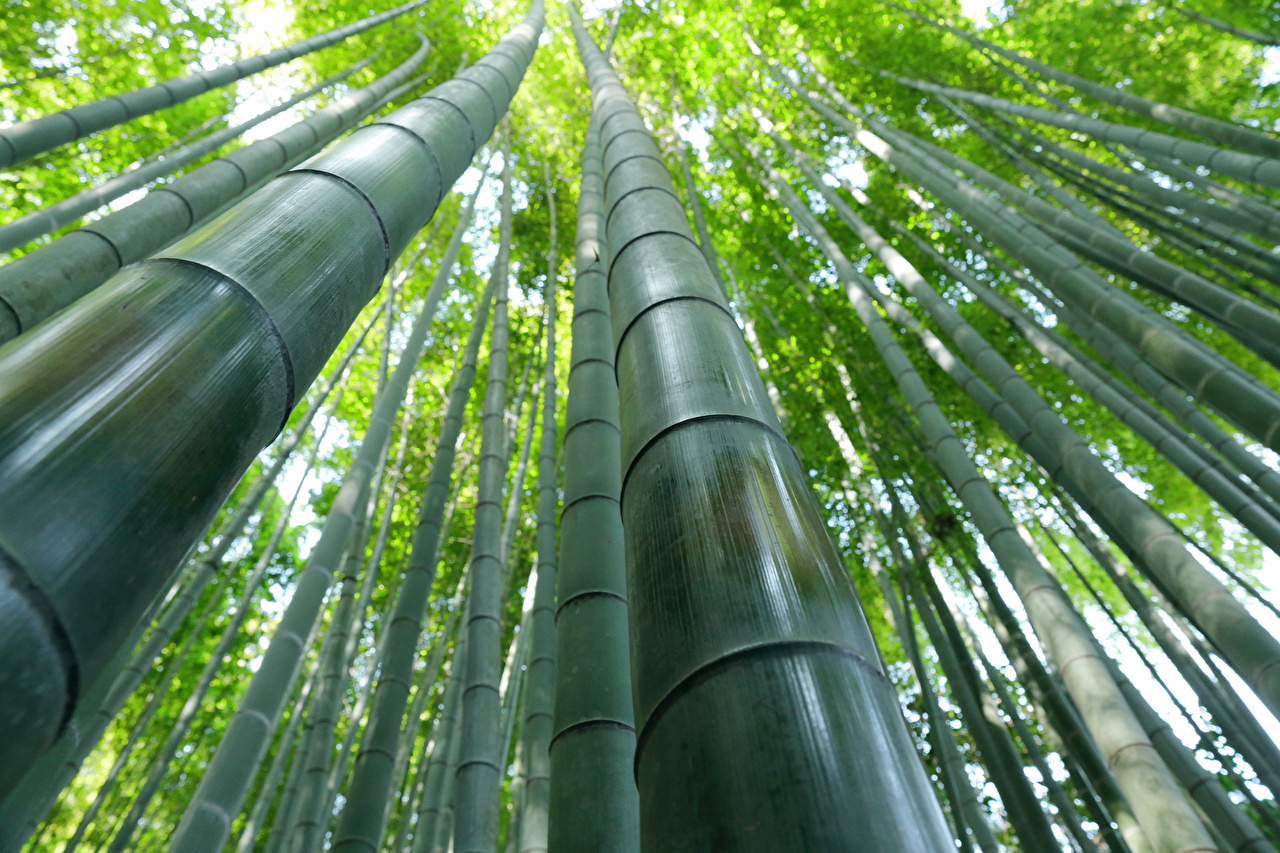 Ответ: бамбук
Тайбэй 101
Вопрос 2
2
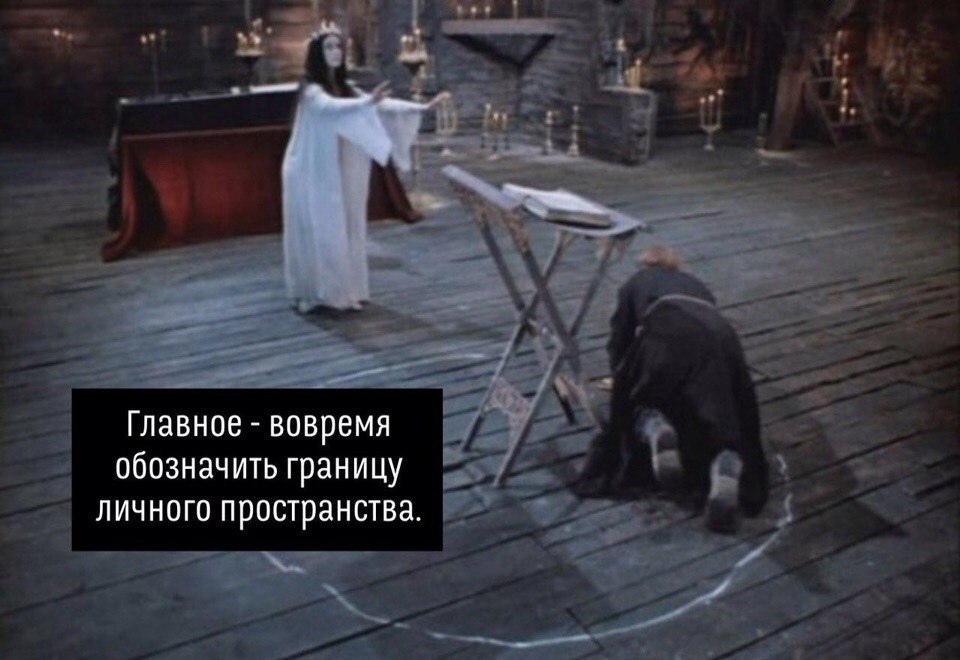 Ответ: Вий
Вопрос 3
3
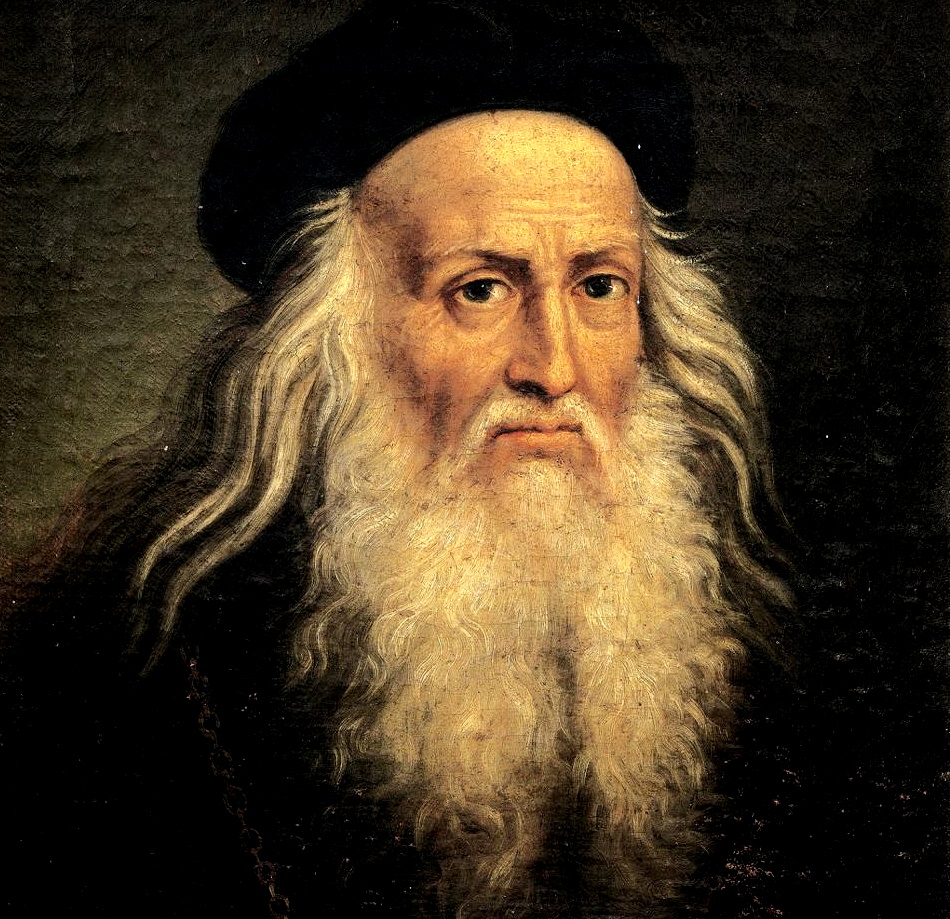 Ответ:
Леонардо
да Винчи
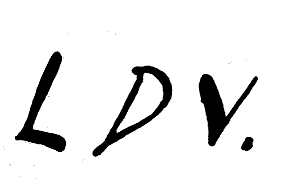 Вопрос 4
Санти Мина и Яго Аспас
4
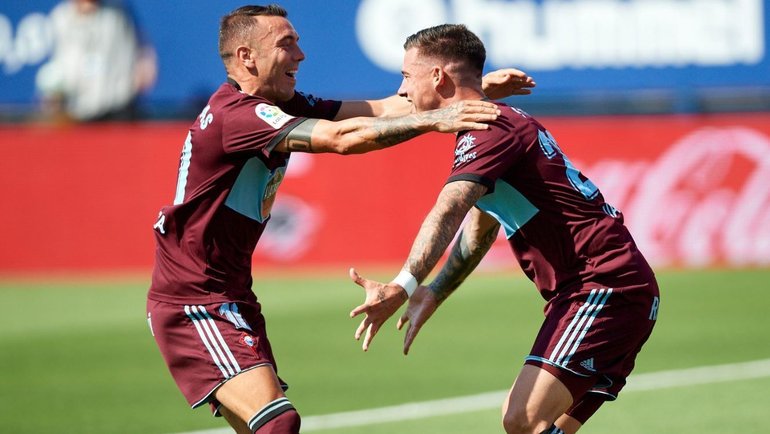 Ответ: Сантьяго
Вопрос 5
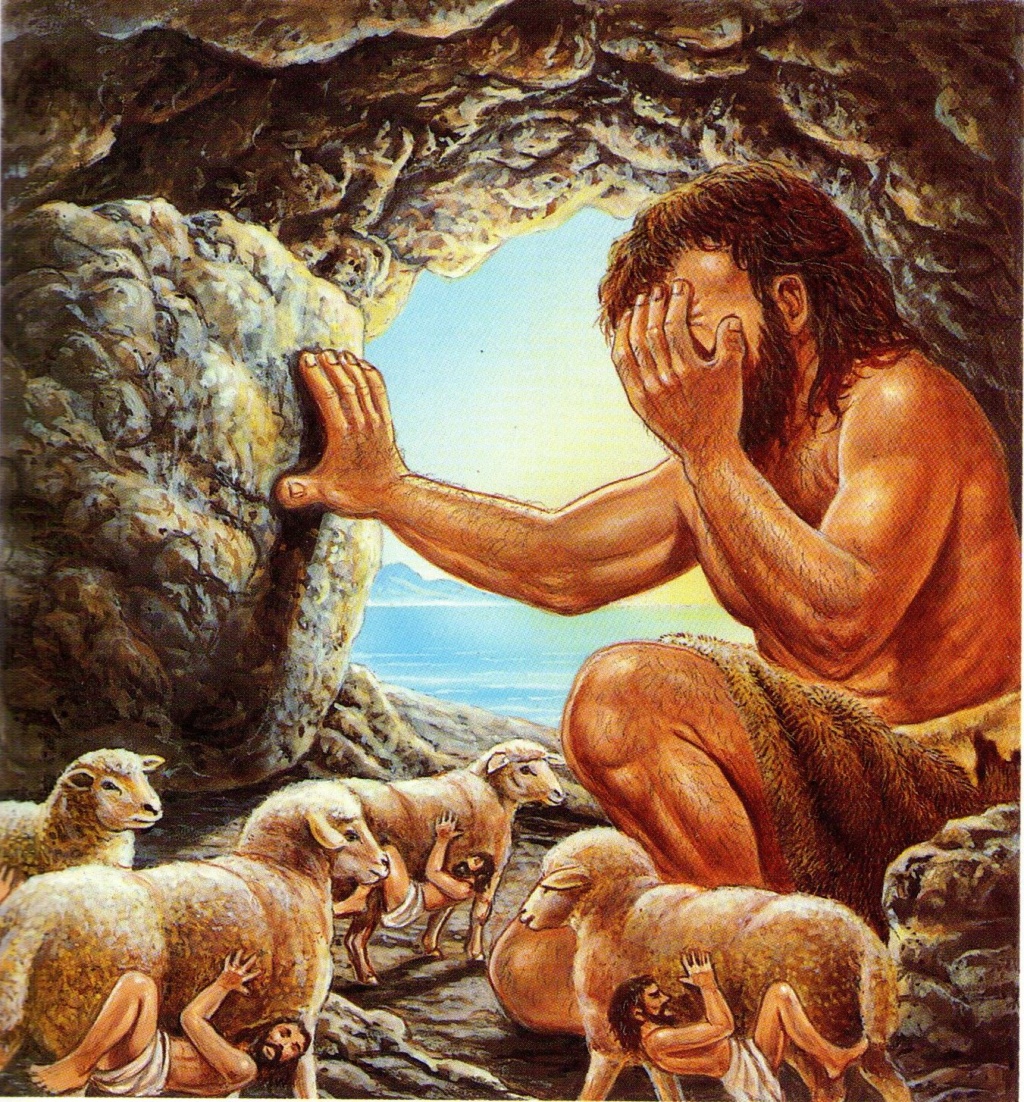 5
Ответ: 
Никто, никого
Вопрос 6
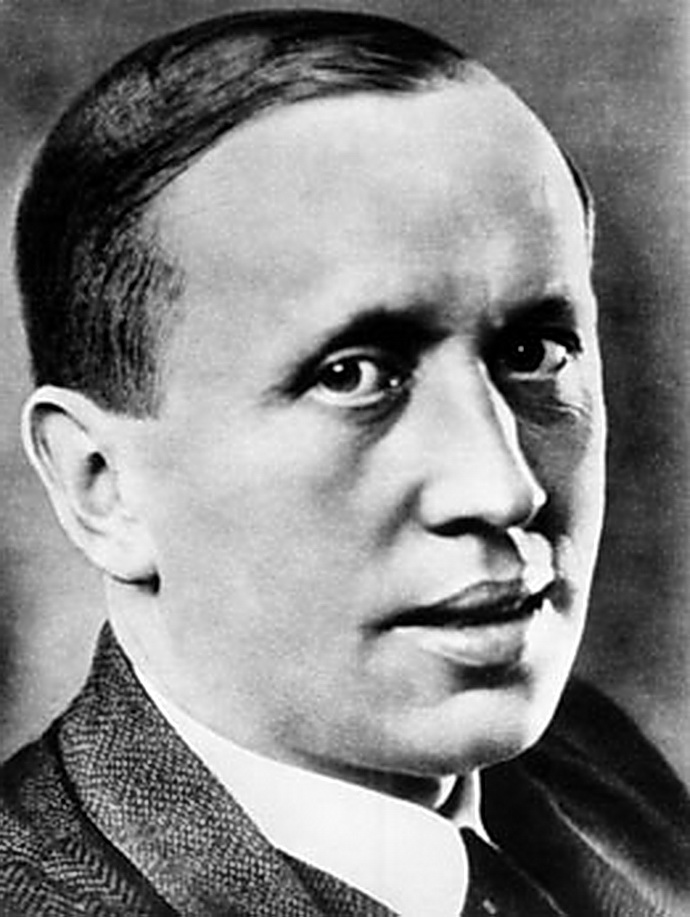 6
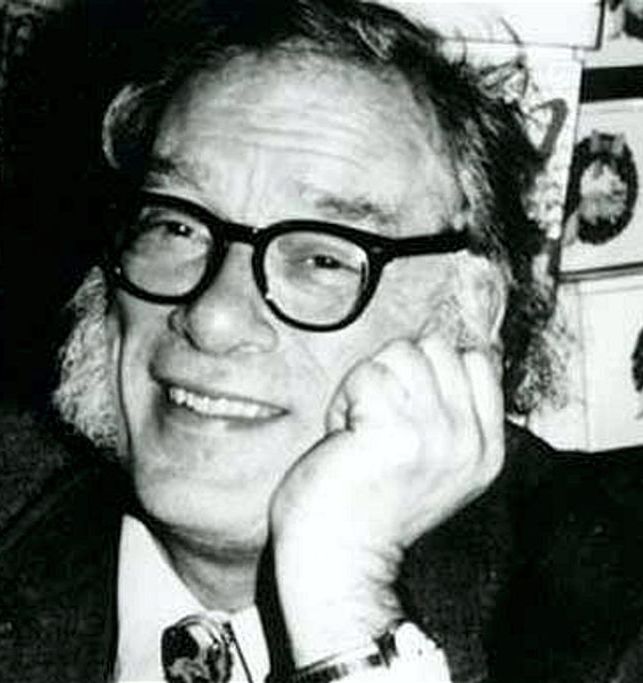 robot
Ответ: Айзек Азимов
Карел Чапек
Вопрос 7
7
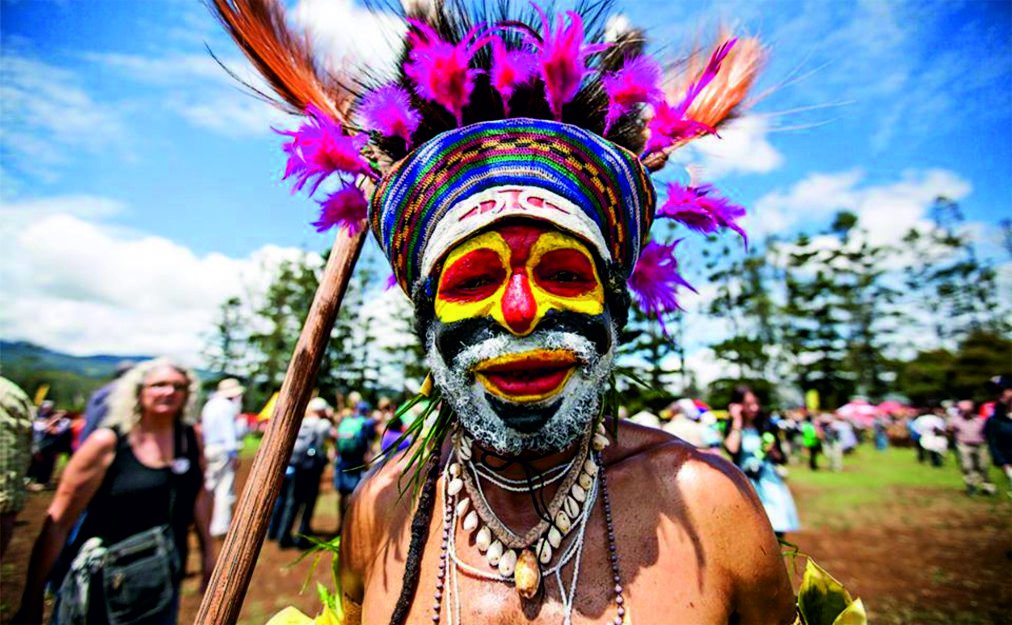 Ответ:
папуас
Вопрос 8
8
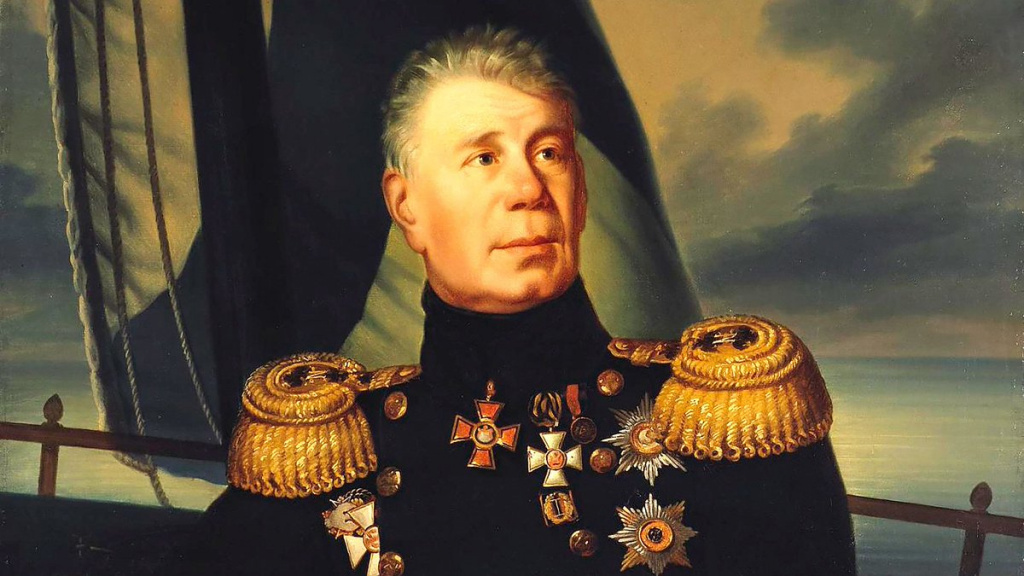 Иван Фёдорович Крузенштерн
Ответ: табу
Вопрос 9
9
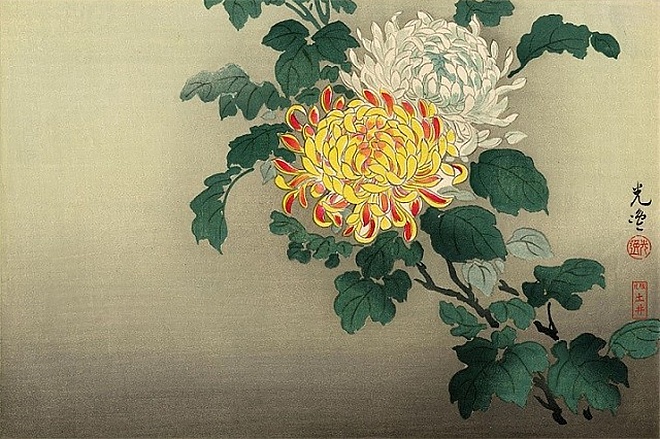 Ответ: 
хризантема
Вопрос 10
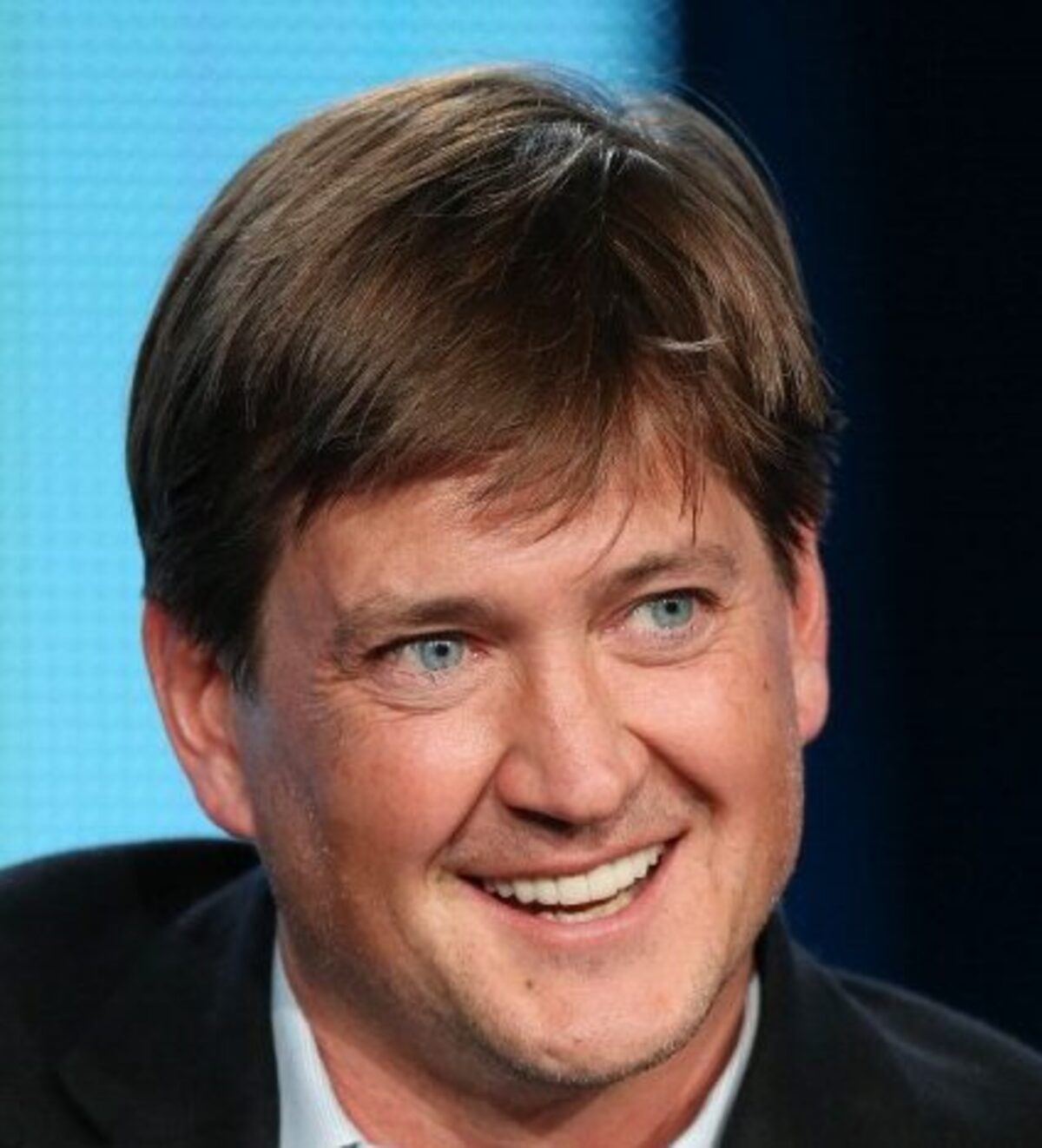 10
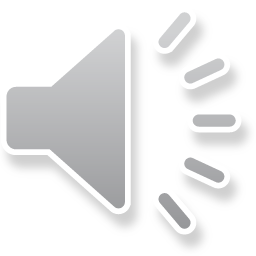 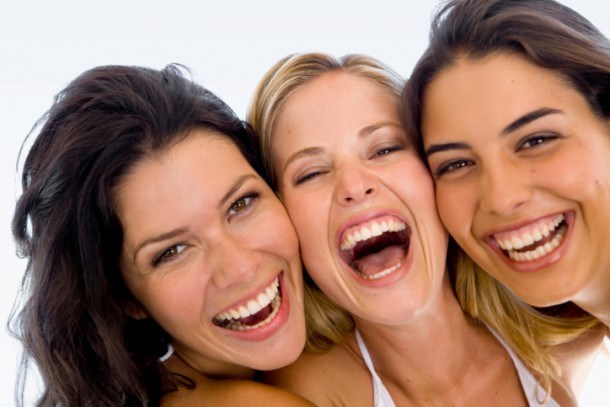 Ответ: закадровый смех
Билл Лоуренс
Вопрос 11
11
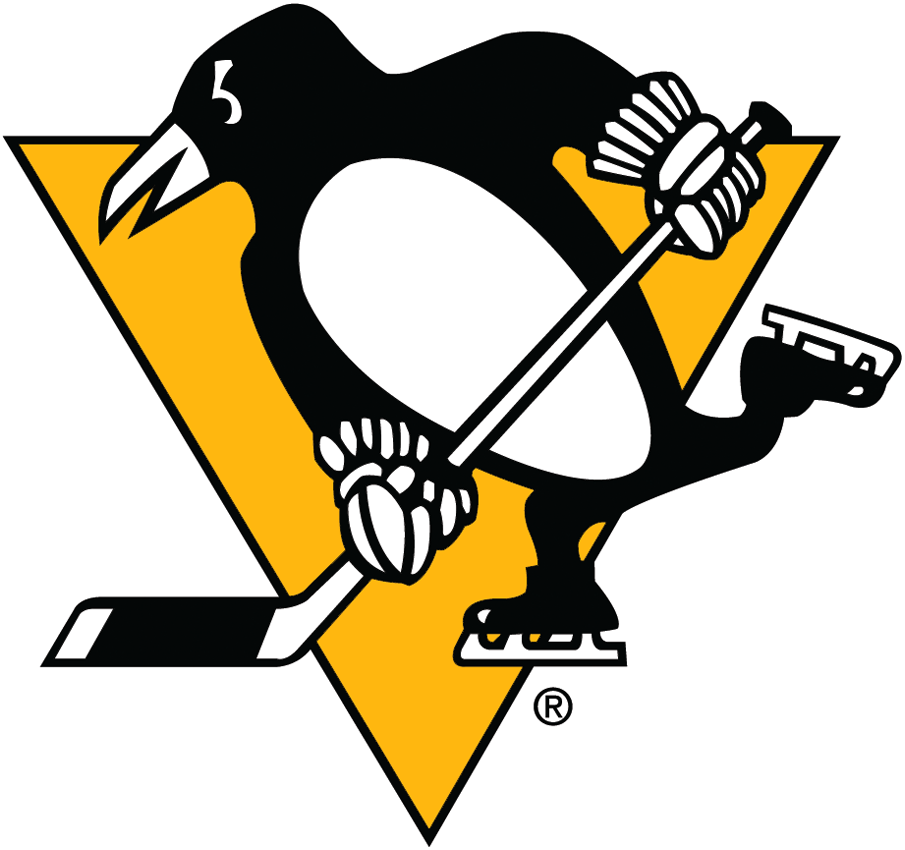 Питтсбург Пингвинз
Ответ: пингвины
Вопрос 12
12
Ответ: обратный отсчет
ПЕРЕРЫВ
Блок 2
Редактор: Константин Костенко (Пермь)
Редактор благодарит за помощь в работе над заданиями Якова Зайдельмана, Дмитрия Башука, Юлию Старикову, Святослава Курбатова, Никиту Закалю́жного, Надежду Белых, Любаву Минину, Анну Мосину и команды объединения КэбЛаб.
Вопрос 13
13
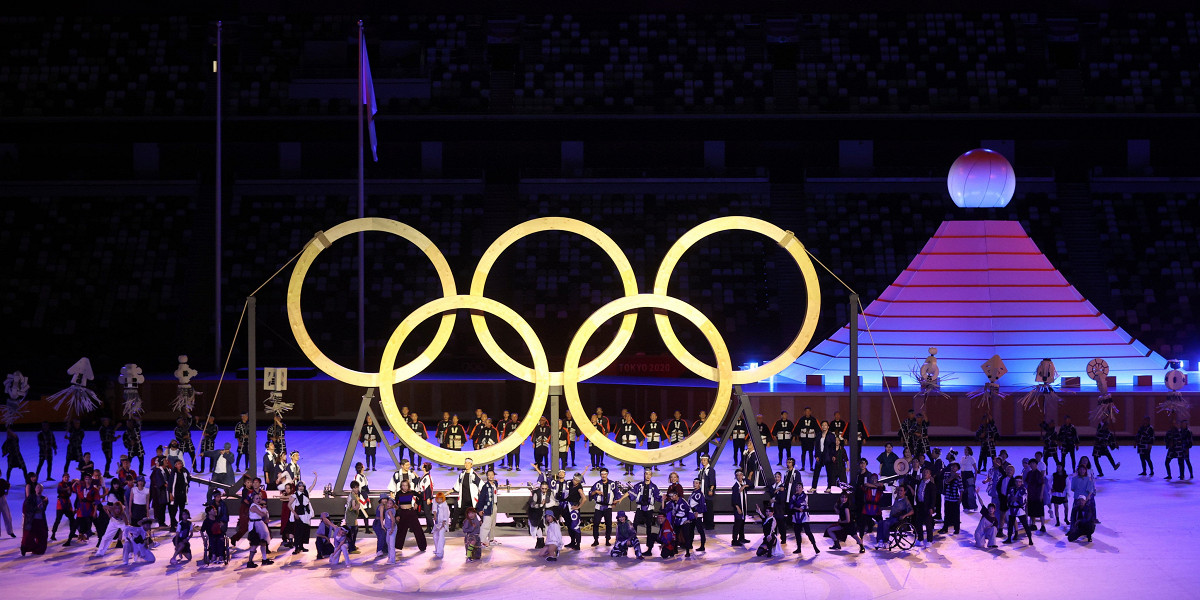 Ответ: кольца
Вопрос 14
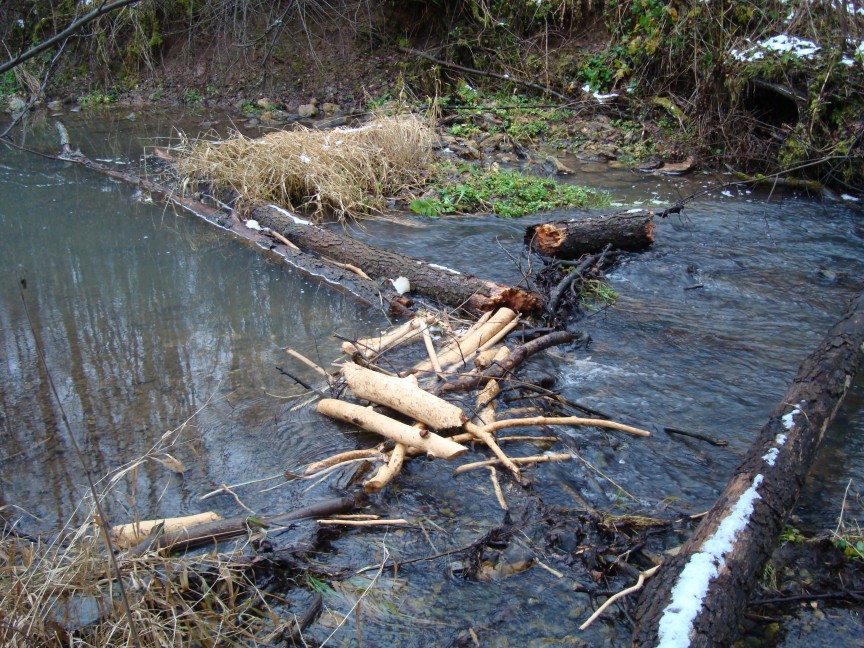 14
Ответ:
бобровая
плотина
Вопрос 15
15
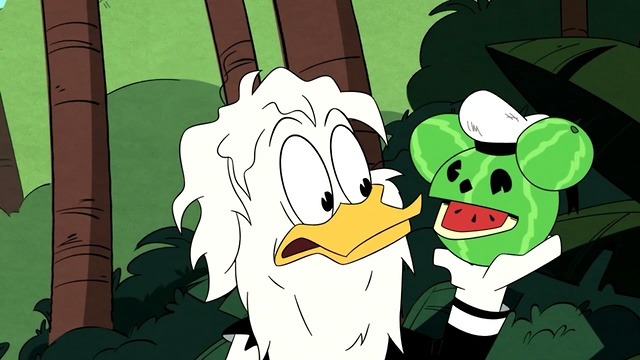 Ответ: Микки
Вопрос 16
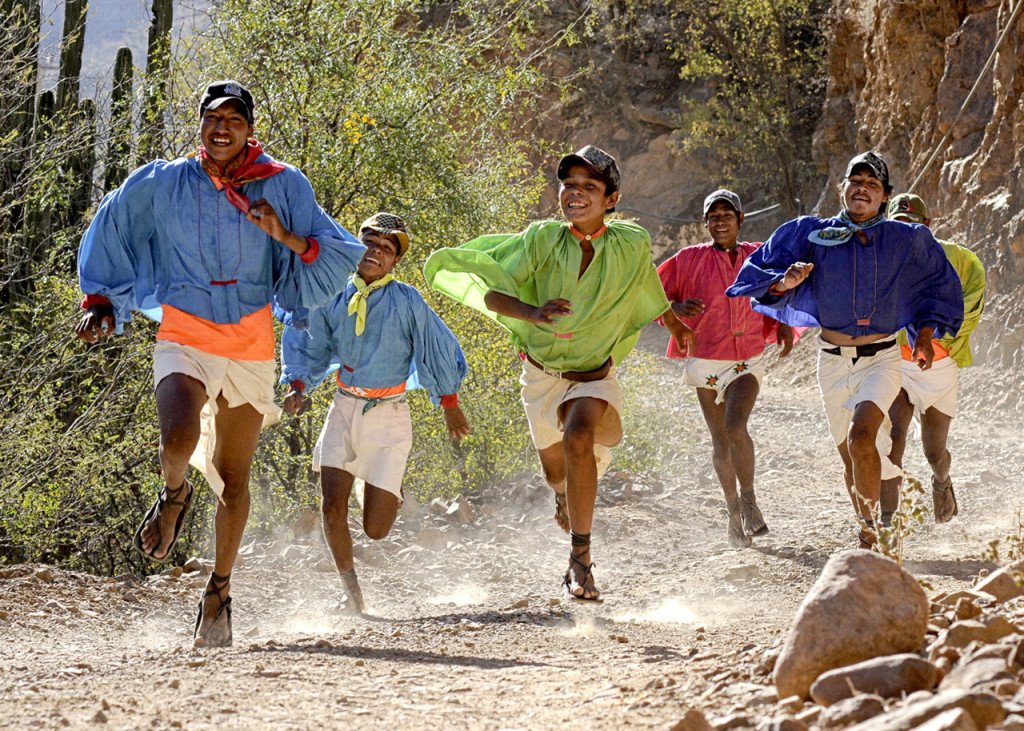 16
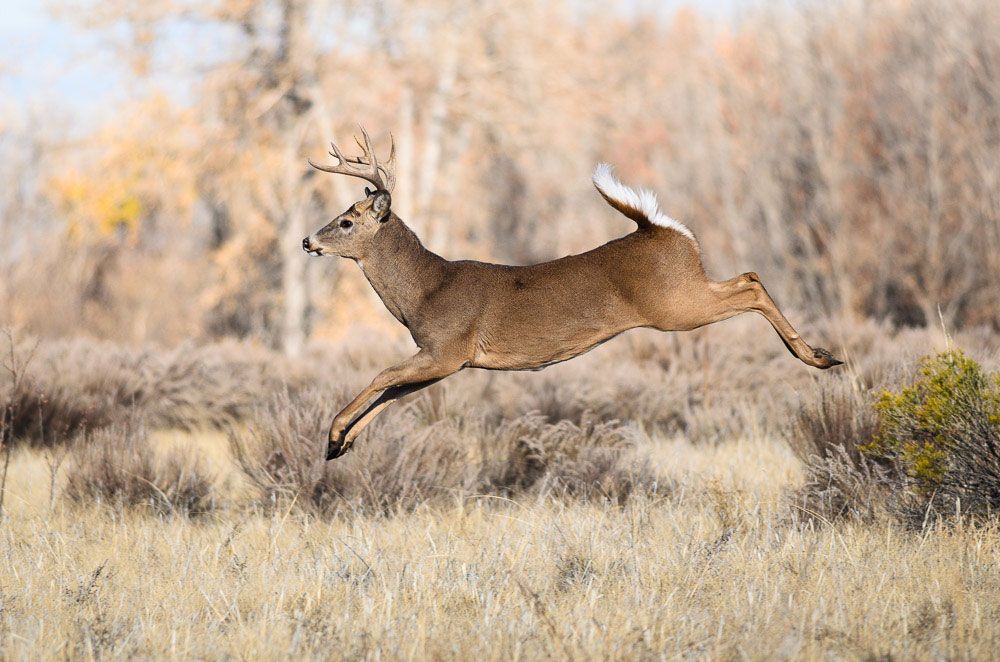 Ответ: оленина
Вопрос 17
17
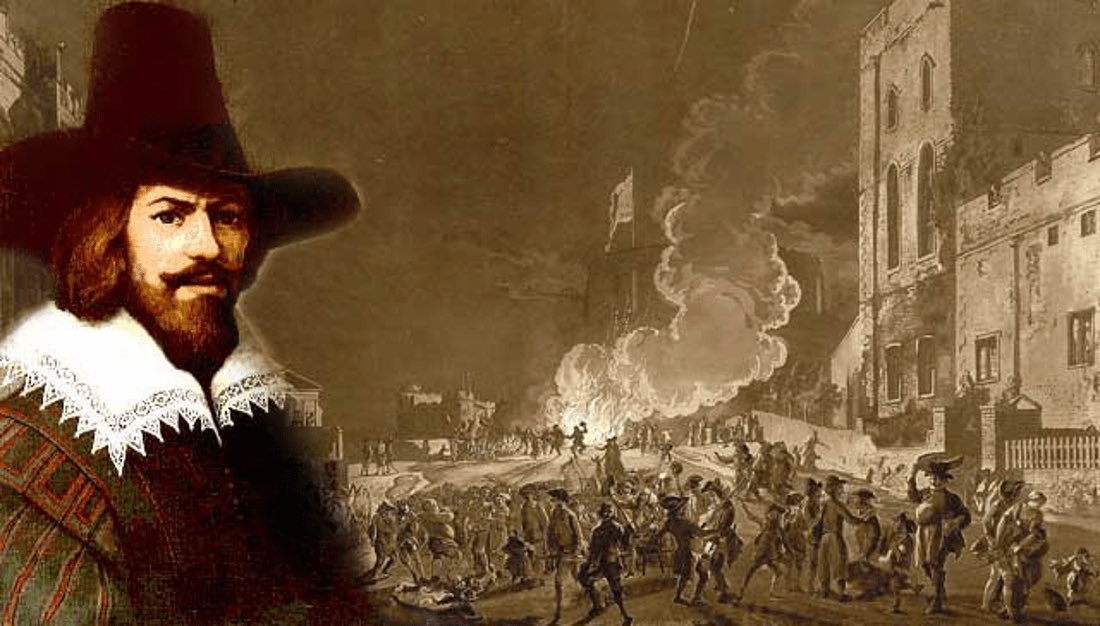 Ответ: порох
Вопрос 18
18
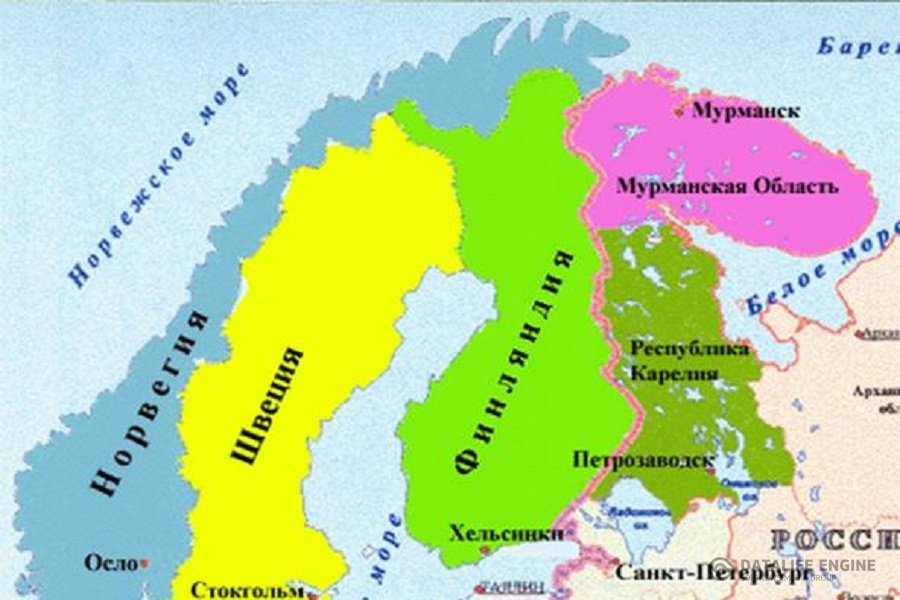 Ответ: 
рыба
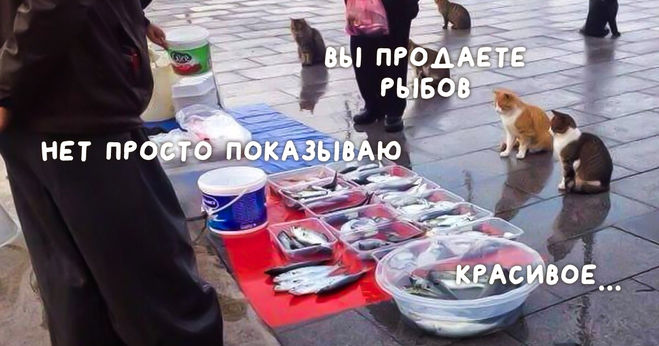 Вопрос 19
И целого мира мало (кадр из фильма)
19
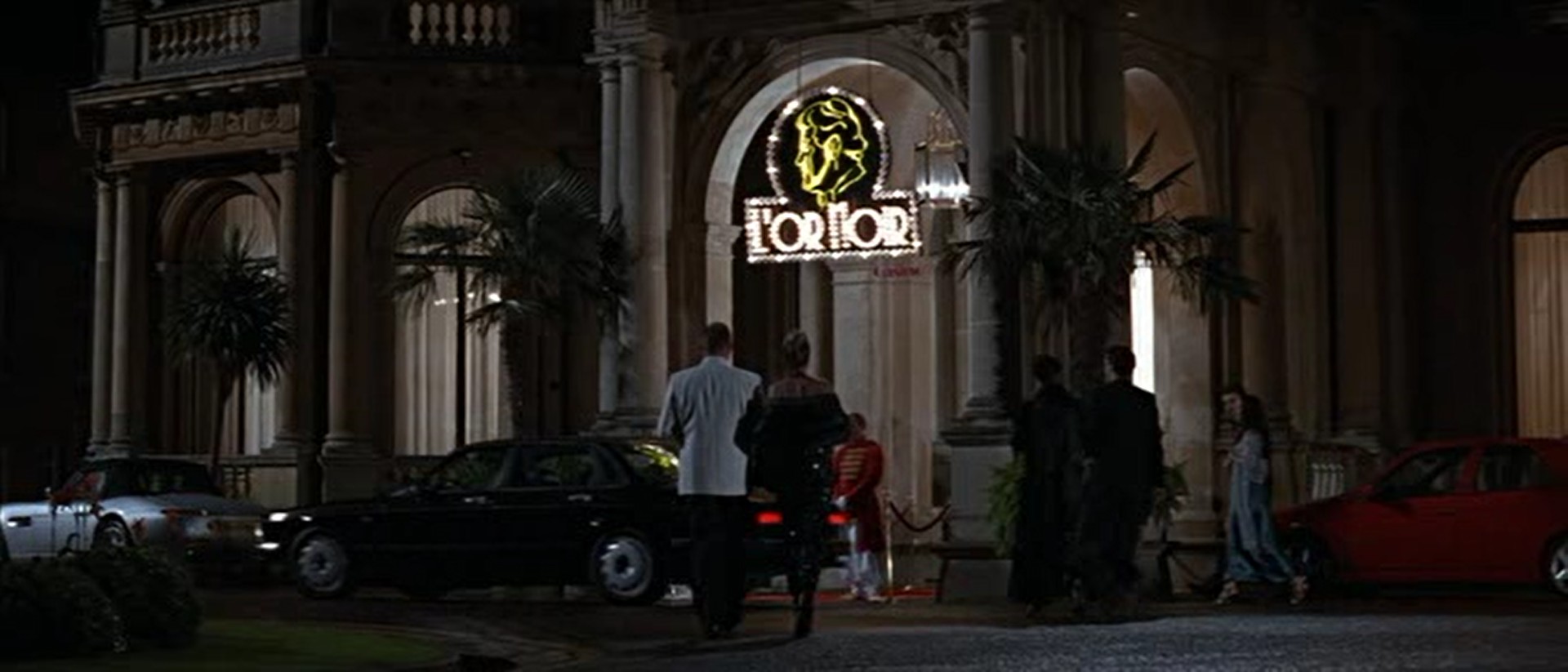 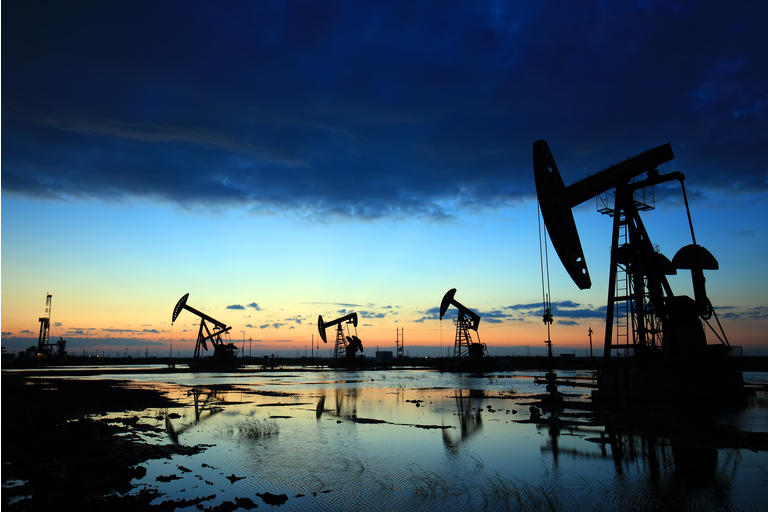 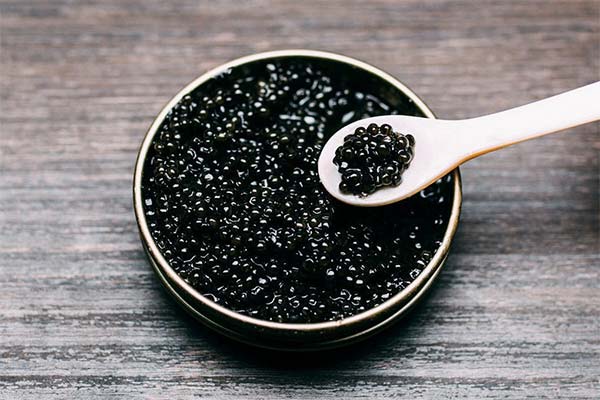 Ответ: 
чёрное золото
Вопрос 20
20
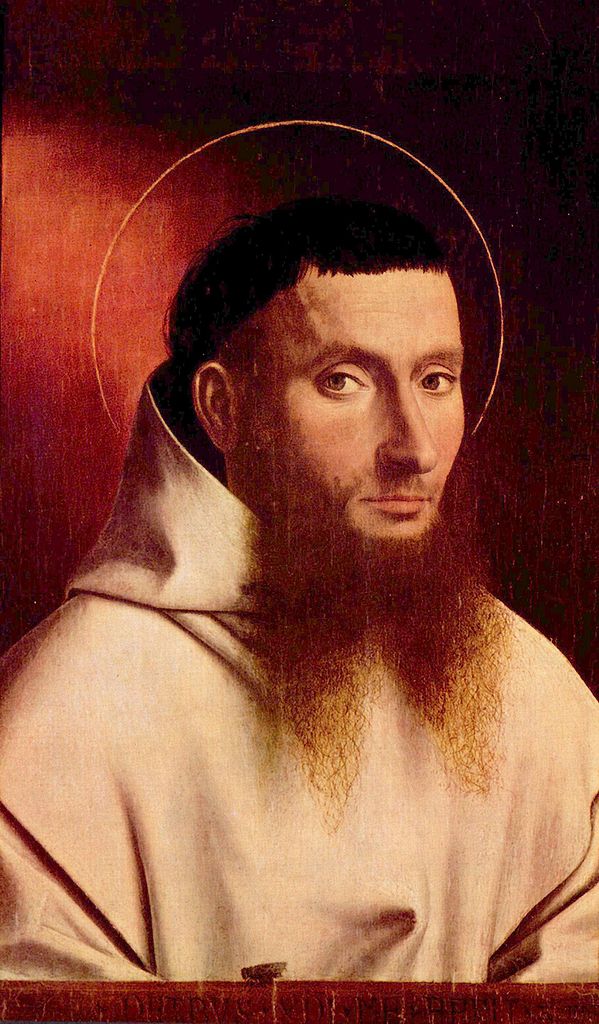 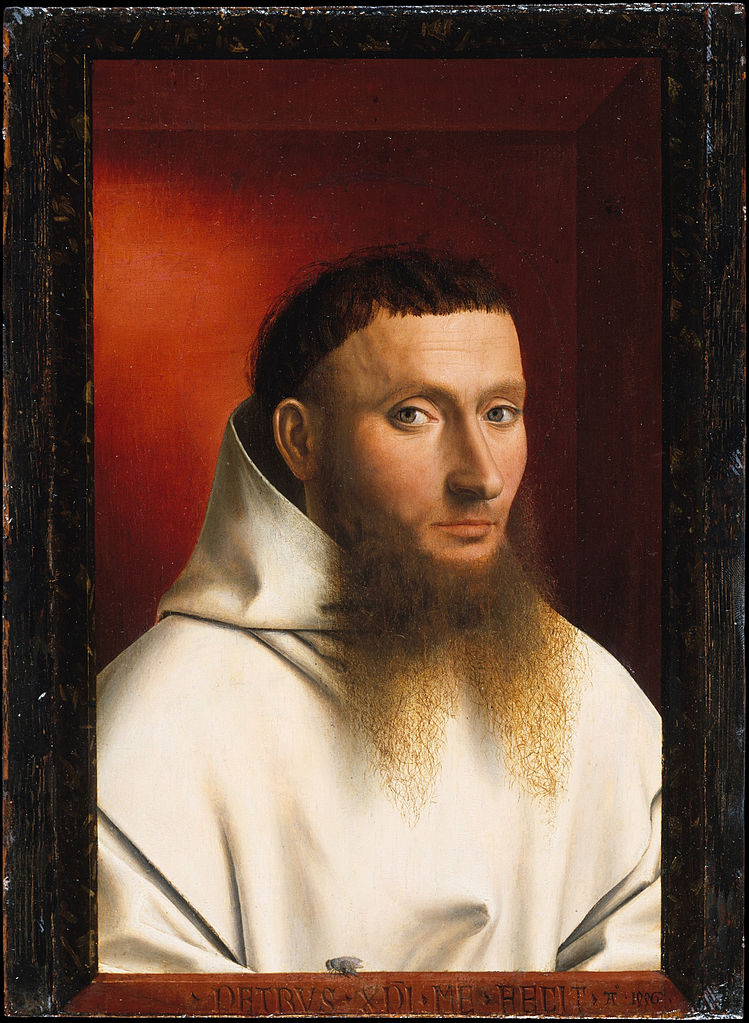 Ответ: 
нимб
Вопрос 21
21
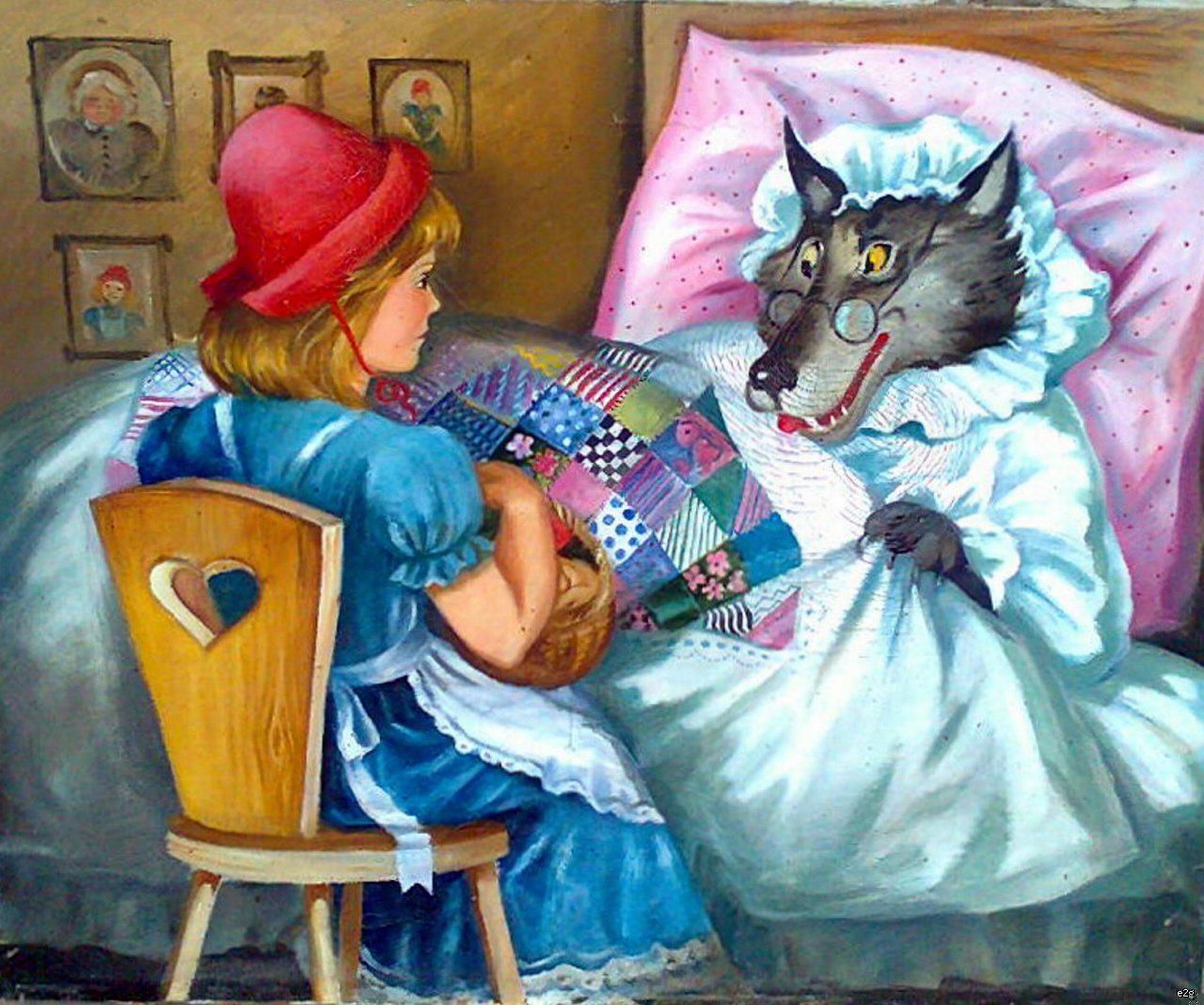 Ответ: 
Красная Шапочка
Вопрос 22
22
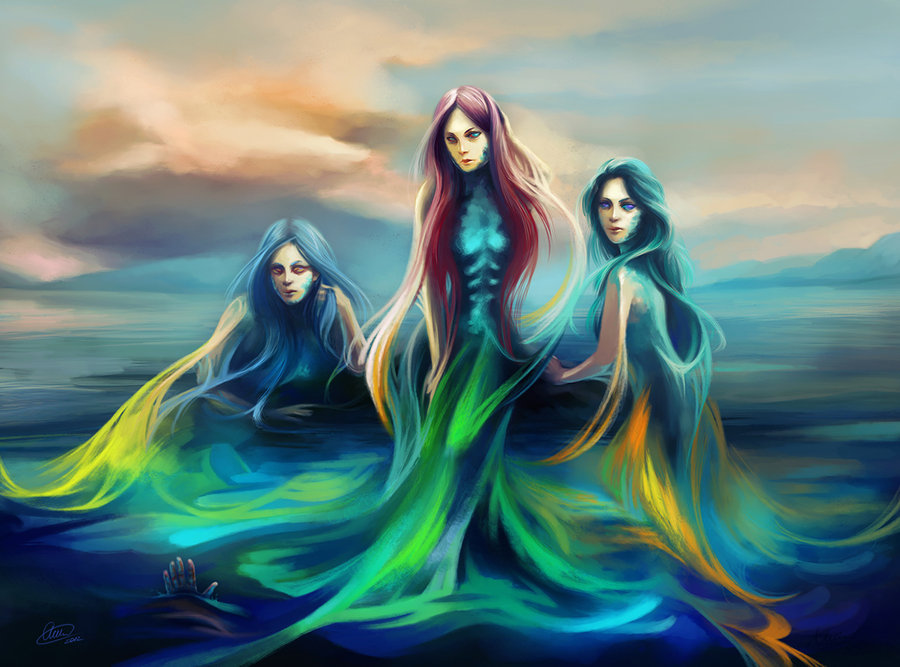 Ответ:
сирены
Вопрос 23
23
Ответ:
барабаны
Фильм «Новый Гулливер»
Вопрос 24
24
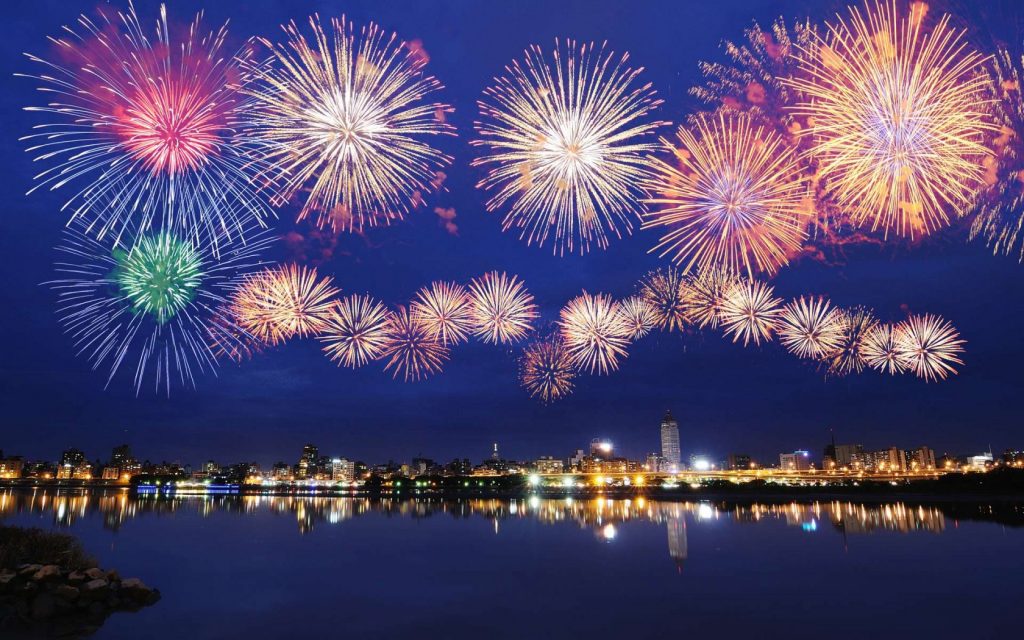 Ответ: салют
Игра окончена
Спасибо за игру!